Presentation to the Commission on Mental Health and Substance Use Disorder
Subcommittee on Suicide Prevention – 988, Mobile Crisis Response, Crisis Stabilization, and Marketing/Dissemination
The BEST Committee Members EVER!!!
Statutory Requirements
Subcommittee Organization
988 Services Work Group Recommendations
988 Services Work Group Recommendations
MRT Work Group Recommendations
MRT Work Group Recommendations (cont.)
CSU Work Group Recommendations
CSU Work Group Recommendations (cont.)
CSU Work Group Recommendations (cont.)
Marketing and Dissemination
Marketing and Dissemination (cont.)
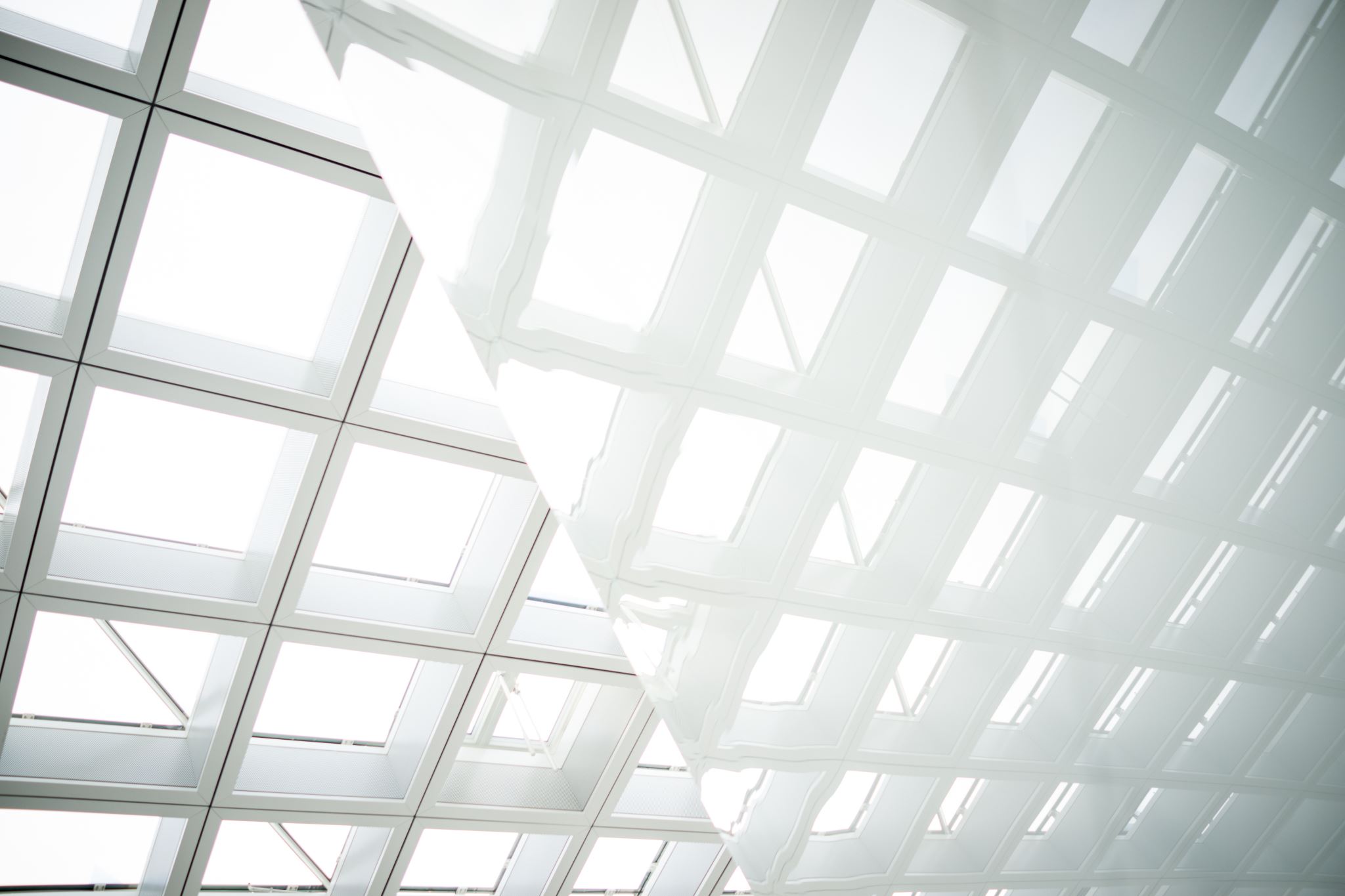 Next Steps
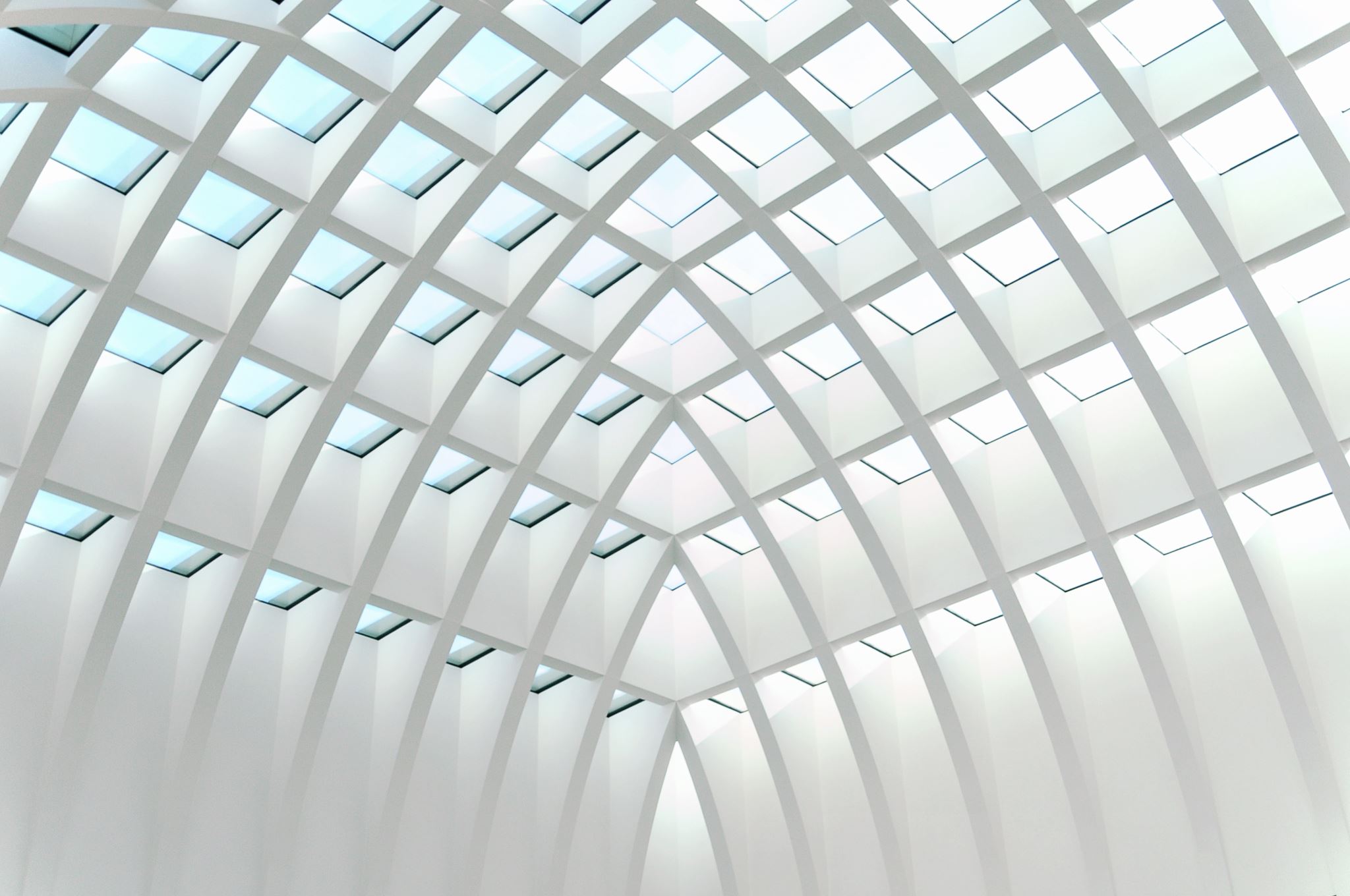 Ceiling Discussions
Aligned with the statutory objectives:
- Aspirations
- Goals
- Objectives
- Overlap with other subcommittees
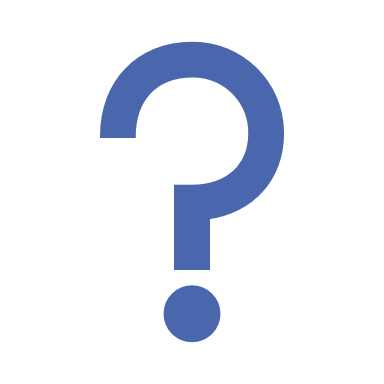 Questions???
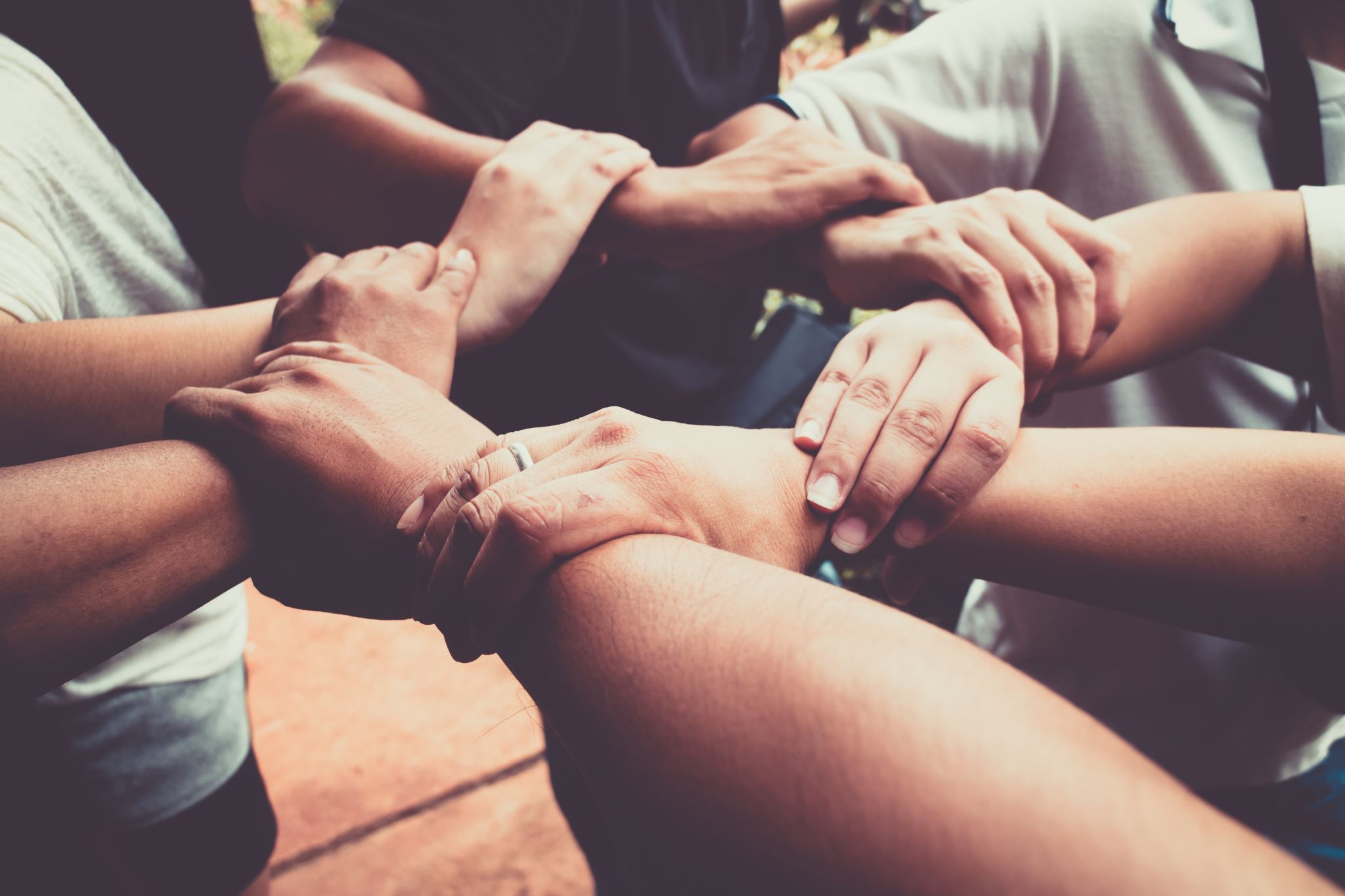 HUGE THANKS TO THE SUBCOMMITTEE MEMBERS!